How to read effectively for study
Learning outcomes
By the end of this workshop, you should have a better idea how to: 

Read with a purpose
Adjust your reading technique for purpose
Take notes
Reading myths
You need to read most of what’s on your reading list, starting at the top and working  your way down.
All books and articles are well written and truthful.
You can’t really disagree with an academic text, because you’re not an expert.
Intelligent people only need to read things once
Stay awake – Active reading
I pick up my textbook, but find myself daydreaming about what to have for dinner, or the TV show I watched last night…
Reading for study requires not just your eyes, it requires active effort that engages your brain.
Try active reading: techniques to help you concentrate and stay focused.
Active reading techniques
Have a clear purpose 
Why are you reading the book/article? 
Adjust reading technique for purpose
Scanning, skimming, close reading
Link back to what you already know
How does it relate to what you’ve 
experienced/read?
Take notes
     Finding a method that suits you     
     and the purpose
Read with a purpose
How do you know what to read?
Weekly study: 
Understand course lecturer’s expectations
See Stream (text book chapters for that week, selected readings)
For assignments: 
Understand assignment question
Start with relevant sections of textbook 
List of readings
Consult lecture and tutorial notes
Taking control of your reading
Understanding assignment questions
What is the topic? What is the focus? What are you being asked to write about?
Use the essay question to guide your selection of readings.
Sample essay question: 
To what extent is there a correlation between the levels of happiness experienced by cats, and the dog being made to sleep outside?
Broad topic: levels of happiness experienced by
Focus: the dog being made to sleep outside
Possible articles from your reading list
Which ones are relevant?
Parts will be relevant
Gibney, J., & Vorster, H. (2018). The psychology of cats and 
     dogs: An introduction. Blackwell. 


Hira, T. (2023). Levels of happiness in cats. The     
     International Journal of Pet Psychology, 1, 22-45.


McArdle, J., & Katch, M. (2012). The history of domestic pets 
    in Samoa. Penguin.
Looks directly relevant
Doesn’t look relevant
Searching for additional sources
Which ones would you use?
Graham, C. (2015, January 12). Why cats and dogs fight.    
       Australian Women’s Weekly, 21(1), 21-24.
Dog-cat relationship. (2019). http://en.wikipedia.org/
       wiki/Relationships_between_cats_and_dogs 
Frey, T., & James, B. (2022). Addressing levels of happiness and  
      aggression in felines and canines. Journal of Feline and Canine 
      Medicine and Surgery, 7(29), 1-2.
Dog, G. (2014). Why cats should be eliminated from the planet. . . . . . . . http://www.dogpreservationsociety.org/
Sources checklist
What type of source is it? (book, journal article, information from a website etc.)
Who wrote it and when?
Is it relevant, reliable and academic? (if not, is that ok?)
Why are you going to read it (what do you want to get out of it?)
a definition?
background information? 
is some of it relevant for your argument?
is it a major theory/topic for your assignment/paper
Take control of the reading list
Start with the minimum, then think about:
Do you need to clarify some ideas/learn more? 
How much time do you have? 
Assignment due in a few weeks?
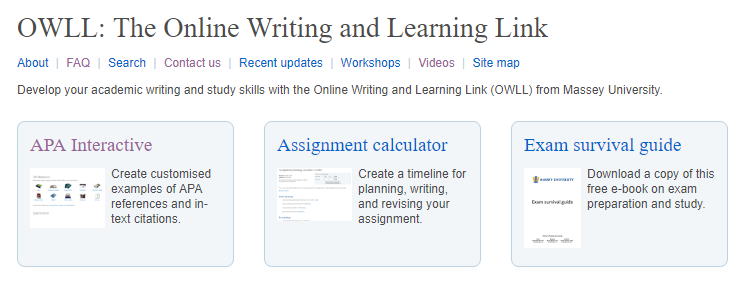 How do you know how much to read?
Remind yourself:
Why are you reading this article?
Keep assignment questions in sight
Ask yourself: 
How does it relate to your assignment?
Does all of it relate, or just some of it?
Where will you find the information you need?
Do you need to scan it quickly, or read it thoroughly?
        - Adjust reading technique to suit your purpose
Adjust reading technique to suit purpose
Different ways to read
Scanning
Skimming (or gist reading)
Close reading (in-depth reading)
Scanning
Looking over material quickly to pick out specific information
Why scan information?
Browsing a database for texts
Scanning a text for specific information
   E.g. A definition of a concept
               - Table of contents/Index
               -  in the text
                 -  pdf documents: Ctrl  f  
Looking back over material
Skimming (Gist reading)
Reading something quickly to get general idea of the whole
Books:  Introduction, headings, subheadings 
Journal articles:  Abstract
Useful for:
Deciding whether to read or reject a text 
Deciding whether to read in more detail
Getting an overview to help with close reading
Close reading
Reading something in detail
To clearly understand the topic
To take notes and use information for an assignment
To take make notes for tests and exams
A few tips for close reading
Understand structure of different text types
       - e.g. journal articles, textbooks
Use reading aids in textbooks
       -  Learning outcomes 
       -  Chapter summaries and questions
       -  Index and glossary
Use provided examples/cases 
       - there to help you understand
Consciously link new information to what you already know 
       -  your own experience
       -  lecture notes, previous sections studied  
       -  what you’ve read in the text already
Adjust reading technique to suit purpose
Linking to what you’ve already read in a text
Textbooks present knowledge in a cumulative way 
Any chapter/section prepares you for the next chapter/  section


Go back in the text to move forward in understanding
      -  previous chapters, paragraphs,   
         sentences
Keeping track of information you’ve read
Taking notes:

Helps you remember 
Helps you learn
Helps you stay awake while reading!
Experiment with different note-taking formats
Mind maps
Cornell method
Outlining method 
Charting method
Study matrix
Annotated bibliography
Note-taking methods
Mind map
Cornell method
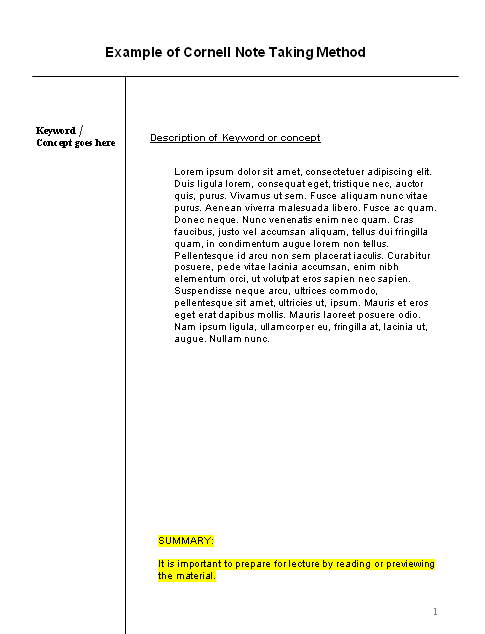 Description of key word/
concept
Key word/
Concept
Your summary
Outlining method
Write a series of topics and subtopics
Main topic
   Subtopic
      Detailed point 1
      Detailed point 2

Main topic 2
   Subtopic
      Detailed point 1
      Detailed point 2
Use indenting,  numbering or bulleting to identify levels of topic
Charts
Especially good for planning compare and contrast questions
Annotated bibliography
For cross-referenced notes on individual readings
Thaman, K. H. (1994). Ecotourism-friendly or the new sell? One woman’s
   view of ecotourism in Pacific Island countries. In A. Emberson-Bain
   (Ed.), Sustainable development or malignant growth? Perspectives of 
   Pacific Island women (pp. 183-193). Marama Publications.
Argues that ....
Addresses ...
Recognises ...
Rejects ...
Advocates ...
A link to notetaking section in OWLL
Top tips for note-taking
When copying direct quotes make   
     them stand out
     -  use a different colour 
     -  use obvious quotation marks 
Avoid highlighter syndrome 
     -  passive reading
Work with others in reading, understanding and taking notes
Before lectures
Read set readings
Preview appropriate sections of textbook/study guide
     -  Headings
     -  Introduction
     -  Key concepts (may appear as margin notes)
     -  Diagrams
     -  Chapter summaries
Note down key topics/ideas found
Mentally re-run previous lecture
Summary
Read actively (not passively)
Have a clear purpose when you read 
Adjust your reading technique according to your purpose
Take notes
Need help?  We have a range of free services to help you with your assignment writing and study skills
Individual Support: Want to discuss your assignment before you hand it in? Want to discuss study skills (e.g. how to manage time)? Book an appointment at https://massey-nz.libcal.com/ 
Pre-Reading Service: Submit a draft assignment and receive individual written feedback on your assignment’s structure, focus, referencing, and use of sources. This service is available to first year internal and all distance students. You can access the forum through the Academic Writing and Learning Support site on your Stream homepage.
Workshops: Seminars and workshops are run on campus and online, which can help you with writing and study skills, such as essay writing, referencing, and writing research proposals. See here for programmes and registration details. See http://owll.massey.ac.nz/about-OWLL/workshops.php
Academic Q+A forum: Ask our consultants a question about academic writing and/or study skills. The Q & A forum is a place for students to receive help with quick, study-related questions. You can access the forum through the Academic Writing and Learning Support site on your Stream homepage.
OWLL: Information about academic writing and study skills, including assignment planning, essays, reports, and referencing. Go to http://owll.massey.ac.nz/index.php
Disability Services: A range of services and support for students who have health and disability issues that are impacting their study.
Pacific Massey: Whether studying as an internal or distance student, you can also access Learning support from the Pasifika Learning Advisors.
Te Rau Tauawhi: Ko tā Te Rau Tauawhi he āwhina i ngā tauira Māori ki te tuku aromatawatai ki Te Reo Māori, ki te tautoko hoki i ngā āhuatanga whakarite tuhinga. The Te Rau Tauawhi Māori Student Centre can help you to submit your assignment in Te Reo Māori and provide general assignment structure support.